Food: Where does it come from?
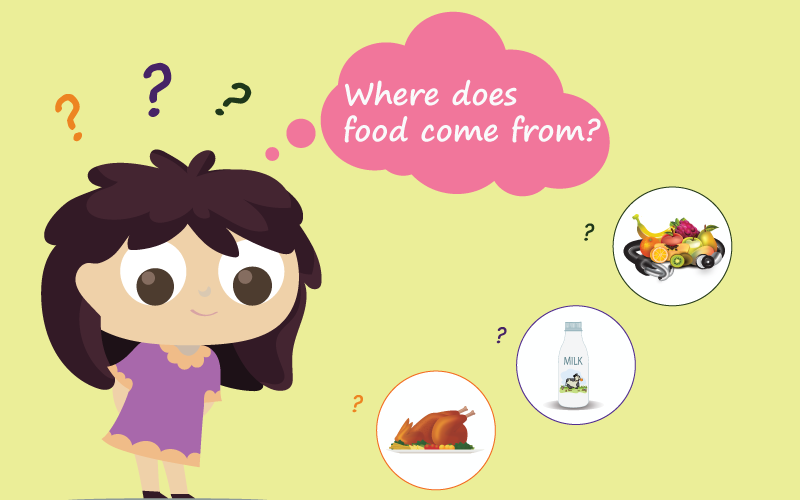 Sunlight as a source of energy(food)
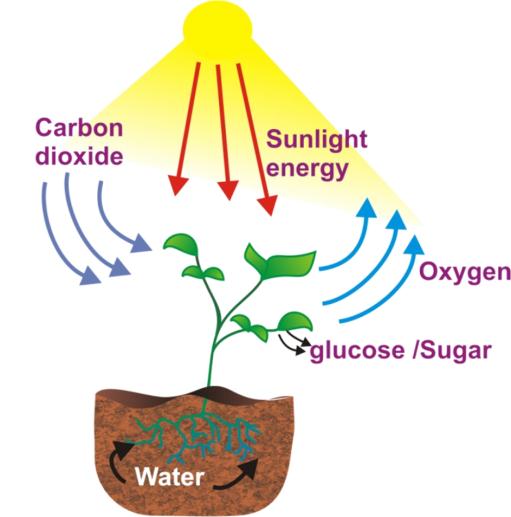 FOOD FROM PLANTS
Green plants are known as producers  because they prepare their own food .  They use light, air (carbon dioxide) water  and chlorophyll (the green pigment in  their leaves) to prepare the food by the process  of  photosynthesis.
Activity 1
Ask your friends in the school about the items they  would be eating during a day,
from friends staying in different states .
Activity 2
Choose some of the items you listed in Table 1.1 and try to find out what ingredients are used to prepare these
Table 1.2 Food items and their ingredients
 Ingredient: Any of the foods or substances that are combined to make a particular dish
Activity 3
Table 1.3 Ingredients used to prepare food items and their sources
Idli
Rice Plant  Urad dal  Salt  Water
Chicken Spice  Spices
Oil/ ghee
Chicken curry
Animals
Plants/
Animals
water
Milk Animal  Rice Plant  Sugar
Kheer
Think of more examples where two or more parts of a single
plant are used as food.
Table 1.4	Plant parts as food
Activity 4
Choose those items whose ingredients are obtained from plants. Which part of a plant?  Identify these and list the food items and plant parts as shown in Table 1.4.
Activity	5
Do you know where honey comes from, or how it is produced? Have you  seen a beehive where so many bees keep buzzing about? Bees collect  nectar (sweet juices) from flowers, convert it, into honey and store it in  their hive (Fig. 1.7). Flowers and their nectar may be available only for a  part of the year. So, bees store this nectar for their use all through the  year. When we find such a beehive, we collect the food stored by the  bees as honey.
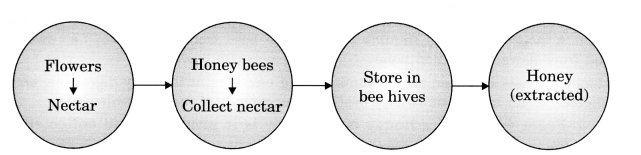 Different parts of plants as a source of food
Fruits
Seeds
Types of vegetables
FOOD
Main sources of food
On the basis of food habits
Different animals have different feeding habits. These animals are grouped into three types: herbivores, carnivores and omnivores .
Herbivores-herbivores animals are those that eat plant and plant products
Carnivores- carnivores are the animals that eat flesh of other  animals.
 Omnivores-omnivores are the animals that eat both plants and the  flesh of other animals.
Eg. Bear,  crow and human being ,
Carnivores
Herbivores
Omnivore
Source ;- www.bing.com
Activity 6
Table 1.5 Animals and their Food.
Table 1.6
Paheli wants to know where you would place human beings, while  filling Table 1.6.
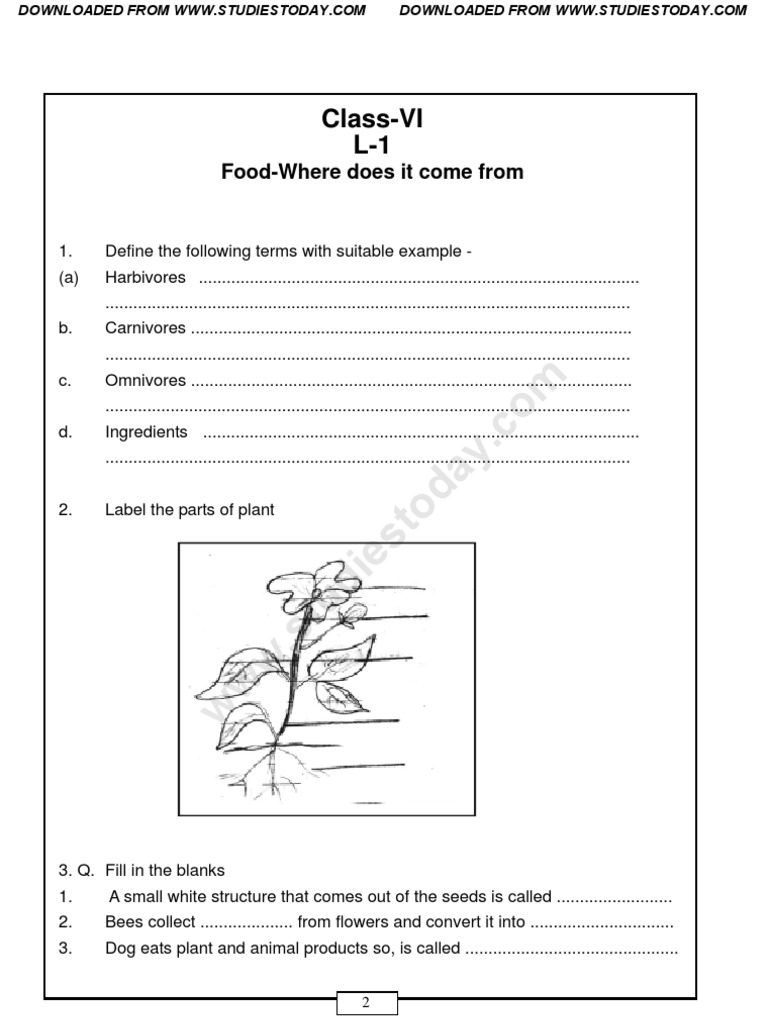 END